Vitamina
Vitamina
son compuestos heterogéneos imprescindibles para la vida, que al ingerirlas de forma equilibrada y en dosis esenciales puede ser trascendental para promover el correcto funcionamiento fisiológico. La gran mayoría de las vitaminas esenciales no pueden ser sintetizadas (elaboradas) por el organismo, por lo que éste no puede obtenerlos más que a través de la ingesta equilibrada de vitaminas contenida en los alimentos naturales
Clasificación de las vitaminas
Las vitaminas se suelen clasificar según su solubilidad: si lo son en agua hidrosolubles o si lo son en lípidos liposolubles. En los seres humanos hay 13 vitaminas, 9 hidrosolubles (8 del complejo B y la vitamina C) y 4 liposolubles (A, D, E y K) cchema 7c rock
Funciones
Las vitaminas son moléculas orgánicas cuya ausencia provoca enfermedades llamadas avitaminosis, como el escorbuto. Puesto que el organismo no es capaz de sintetizarlas debe adquirirlas junto con los alimentos. Una dieta en la que falte alguna de ellas provocará trastornos metabólicos, enfermedades, e incluso la muerte.
Las vitaminas son coenzimas.
Las vitaminas también actúan como sustancias antioxidantes, que previenen distintos tipos de cáncer. Así por ejemplo la vitamina E, parece que tomada en los alimentos que la contienen, previene del cáncer de próstata
Avitaminosis
La deficiencia de vitaminas puede producir trastornos más o menos graves, según el grado de deficiencia, llegando incluso a la muerte. Respecto a la posibilidad de que estas deficiencias se produzcan en el mundo desarrollado hay posturas muy enfrentadas.
Hipervitaminosis y toxicidad de las vitaminas
Las vitaminas aunque son esenciales, pueden ser tóxicas en grandes cantidades. Unas son muy tóxicas y otras son inocuas incluso en cantidades muy altas.La toxicidad puede variar según la forma de aplicar las dosis.
Las vitaminas más tóxicas son la D, y la A, también lo puede ser la vitamina B3.Otras vitaminas, sin embargo, son muy poco tóxicas o prácticamente inocuas.
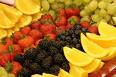 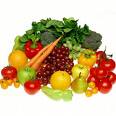